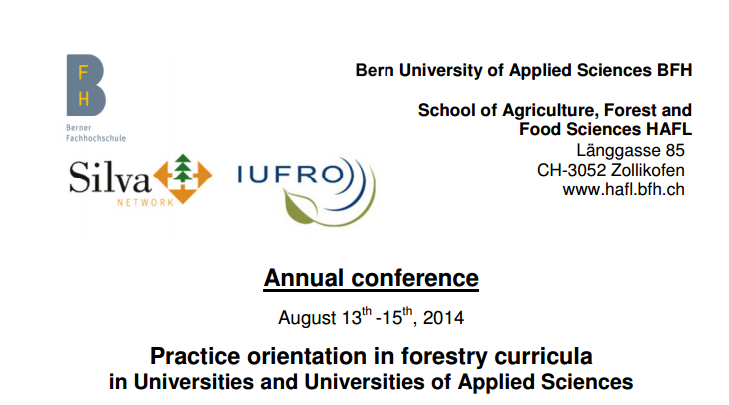 Photos by Daniela (3):Mountain flowers
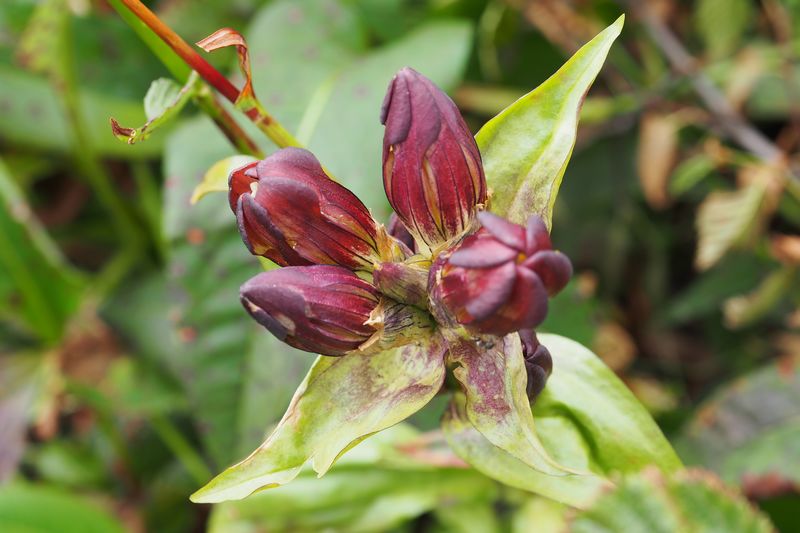